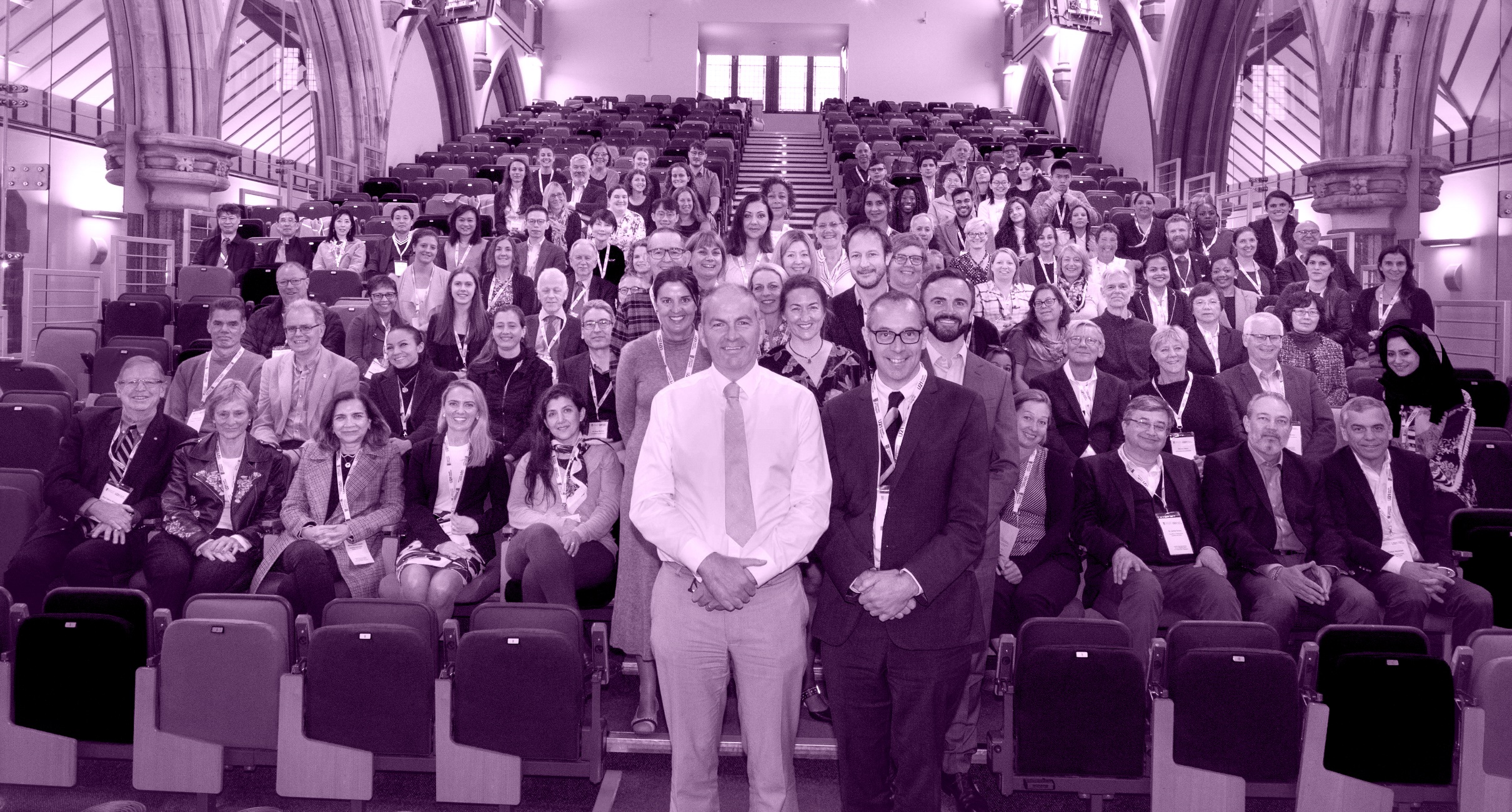 U21 HSGExecutive Committee Report 2021
Composition of the U21 HSG Executive Committee
(Sept 2021 – Sept 2022)
Membership
U21 Health Sciences Group
The U21 HSG network remains at 19 members in 2021

U21 Network
The U21 network remains at 27 members in 2021
U21 and U21 HSG Membership
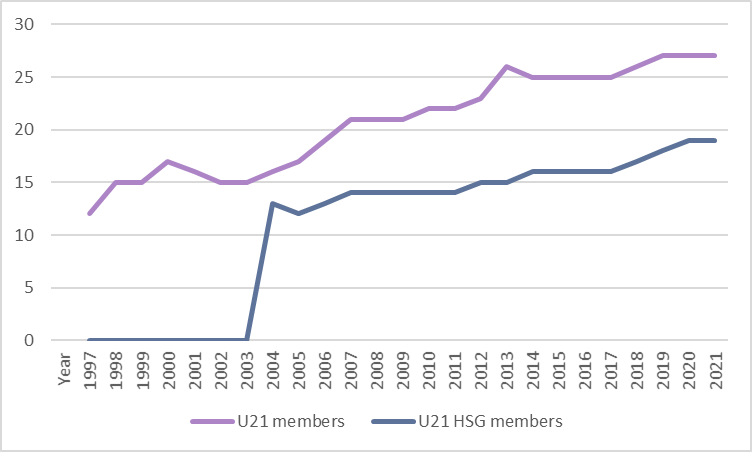 U21 and U21 HSG Membership
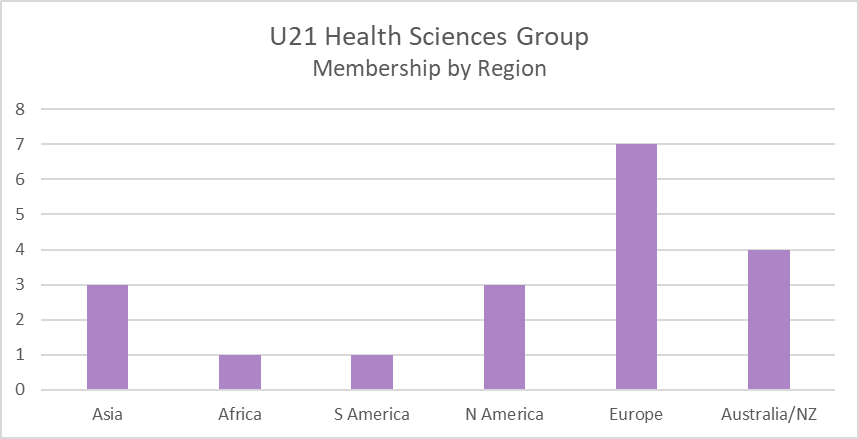 U21 HSG Membership
Key highlights of last 12 months
Key Projects for 2021/22
Student Mobility Programme – restart or virtual
Summer School
Medical Clinical Placement Programme/other exchanges
Global Learning Partnership

U21 University Mental Health Project 
Embedding the principles including the rollout of the Student Project

Improved communications for the network 
Website development
Newly funded projects
A multidisciplinary educational course to improve the integrated care of inherited retinal diseases (Universities of Melbourne, Birmingham and Auckland) 
Clinical informatics training modules, a gateway to a learning healthcare system (Pontificia Universidad Católica de Chile, Melbourne and Monterrey)
Vivian: exploring the role of a graphic novel in nursing education on gender and palliative care (Universities of Auckland, Birmingham and Lund)